Министерство образования и науки Республики Казахстан ФАО НЦПК «Өрлеу» Республиканский институт повышения  квалификации руководящих и научно-педагогических работников системы образования РК (РИПК СО)
ВЫПОЛНЕНИЕ ПРОГРАММЫ ПОЛИЗЯЫЧИЯ ПРИ ПОВЫШЕНИИ КВАЛИФИКАЦИИ ПРЕПОДАВАТЕЛЕЙ
Директор, д.ф.-м.н., профессор  Балакаева Г.Т.
Зав.каф. Международных образовательных программ, 
доктор PhD Зейнолла С.Ж.
Костанай 2015
1
Повышение квалификации в РИПК СО дошкольное – среднее – высшее образование
www.ripkso.kz
2012  -  2015гг .
ППС педагогических специальностей вузов РК – 2900  слушателей;

Учителя школ по уровневым программам (второй уровень)  АОО «НИШ» и Кембриджского Университета – 5578 слушателей.

Краткосрочные курсы для руководящих работников   (директора, завучи и др.) – 11657 слушателей.

ВСЕГО: 20278 слушателей
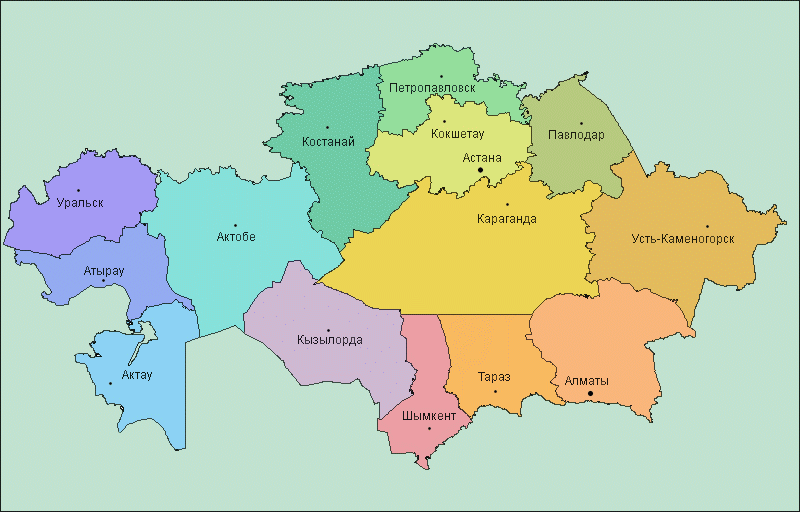 С-Казахстанская обл.
Павлодарская обл.
С-Казахстанская обл.
Костанайская обл.
Акмолинская обл.
Акмолинская обл.
В-Казахстанская обл.
Павлодарская обл.
Костанайская обл.
г.Астана
З-Казахстанская обл.
г.Астана
З-Казахстанская обл.
Актюбинская обл.
Карагандинская 
обл.
Карагандинская 
обл.
Атырауская обл.
В-Казахстанская обл.
Актюбинская обл.
г.Алматы
РИПКСО РК
Атырауская обл.
Кызылординская
обл.
Жамбылская
обл.
РИПКСО РК
Кызылординская
обл.
Ю-Казахстанская обл.
Жамбылская
обл.
Мангыстауская
обл.
Ю-Казахстанская обл.
2
Системность. Слушатели всех уровней образования.
3
Обучение в РИПКСО
On-line обучение
Обучение «face-to-face»
Тестируя – обучать
Мастер-классы
Дискуссионные площадки
Кейсы и проекты
4
SMART система дистанционного обучения РИПК СО
5
Полиязычная составляющая Программы в разрезе 2012-2014 гг.
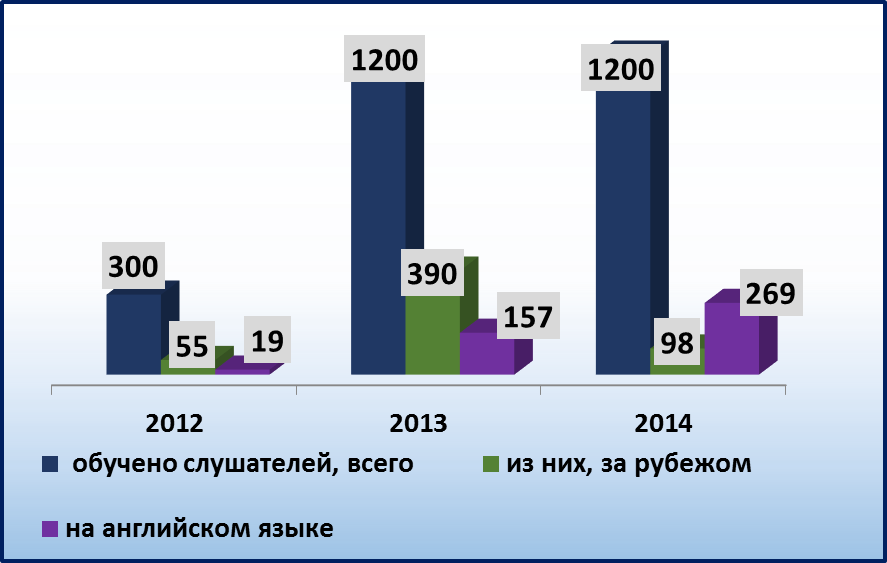 6
7
Эффекты программы
Предложение :  преподавателей, прошедших обучение  за рубежом  и получившим два сертификата,  на уровне вуза/региона проводить дальнейший коучинг, консультации, тренинги в вузе, регионе.
8
Обратная связь; Посткурсовая поддержка
9
Положительные эффекты от внедрения уровневых программ
Высокая мотивация и заинтересованность сертифицированных учителей
10
Уровневая программа школы № 4  г.Астаны 8 «Ә» класс
 2014-15 учебный год
Повышение успеваемости в классе
11
Проблемы и барьеры при внедрении идей Программы
12
Обратная связь. Анкетирование студентов вузов
Результаты анкетирования
Цель: оценить изменения в качестве преподавания после повышения квалификации  преподавателя
90 %
Целевая аудитория. Студенты преподавателей, прошедших Повышение квалификации на базе РИПКСО РК/зарубежных ВУЗов (2500 студентов)
Я бы рекомендовал курс данного преподавателя другим студентам
80 %
Преподаватель стал чаще использовать активные методики обучения
75 %
Преподаватель регулярно применяет IT-технологии в обучении
13
БЛАГОДАРЮ  ЗА  ВНИМАНИЕ!
14